Emergence of Complexity in Cellular Automata
Angelica Berner
What are Cellular Automata?
Computational model that evolves over time
Cellular Automata can be reversible
They have the ability to demonstrate OEE, which can be used to measure complexity
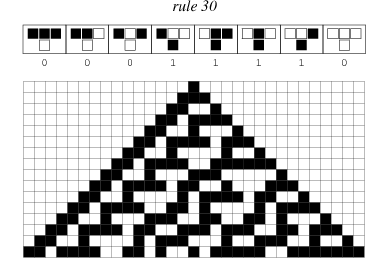 http://mathworld.wolfram.com/CellularAutomaton.html
Reversibility
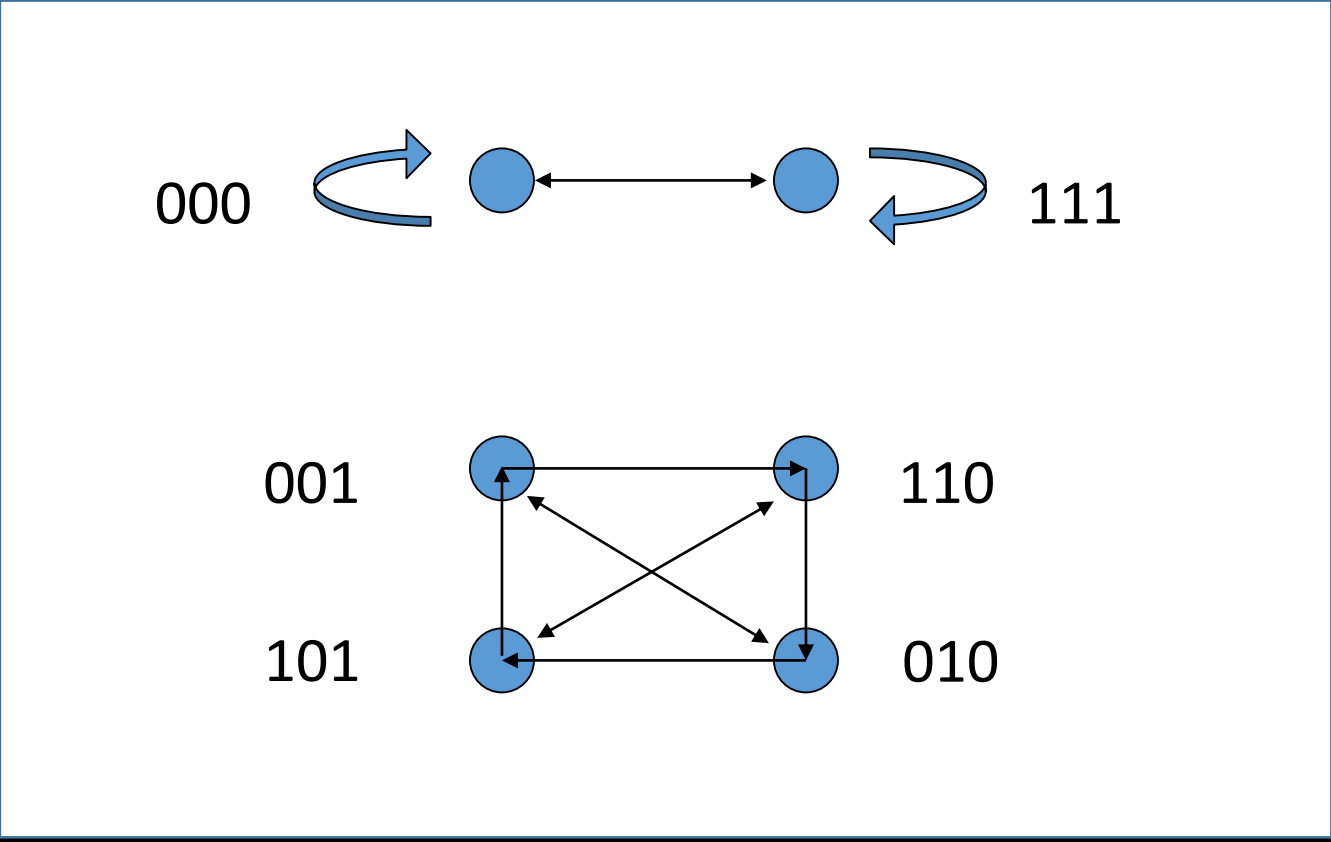 Open Ended Evolution (method)
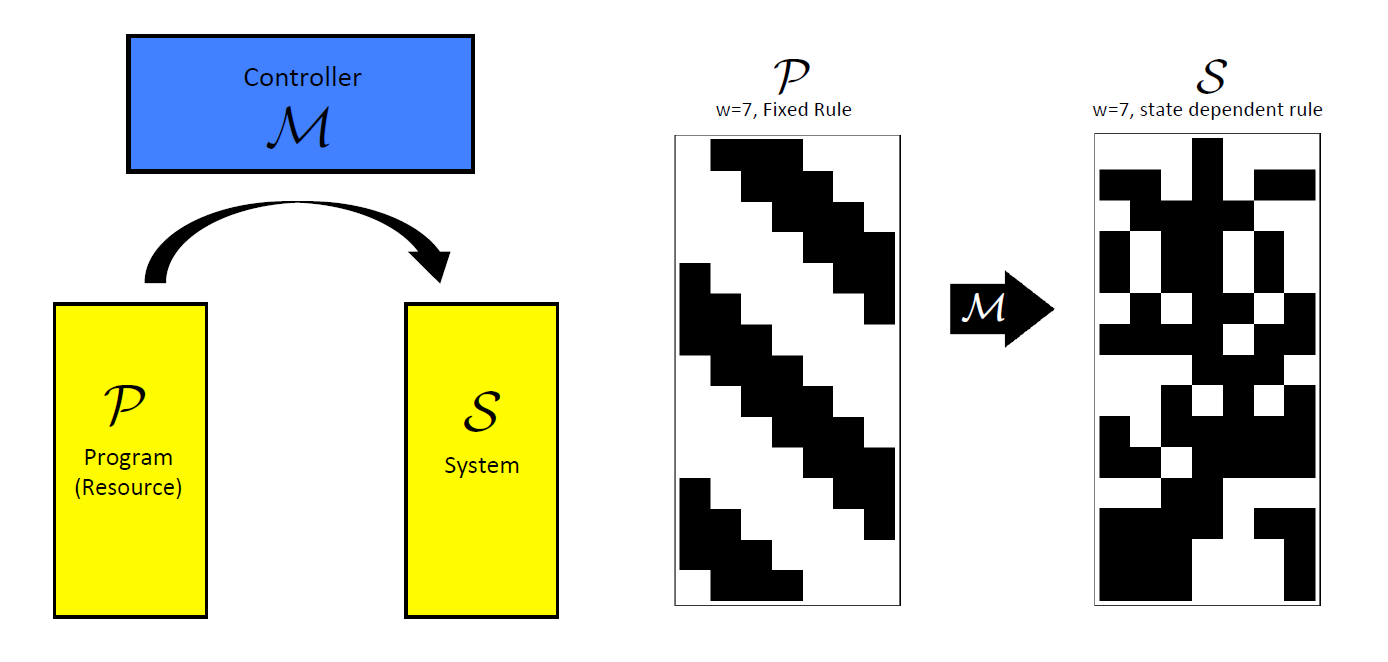 State Transitions (varying w, constant Rp)
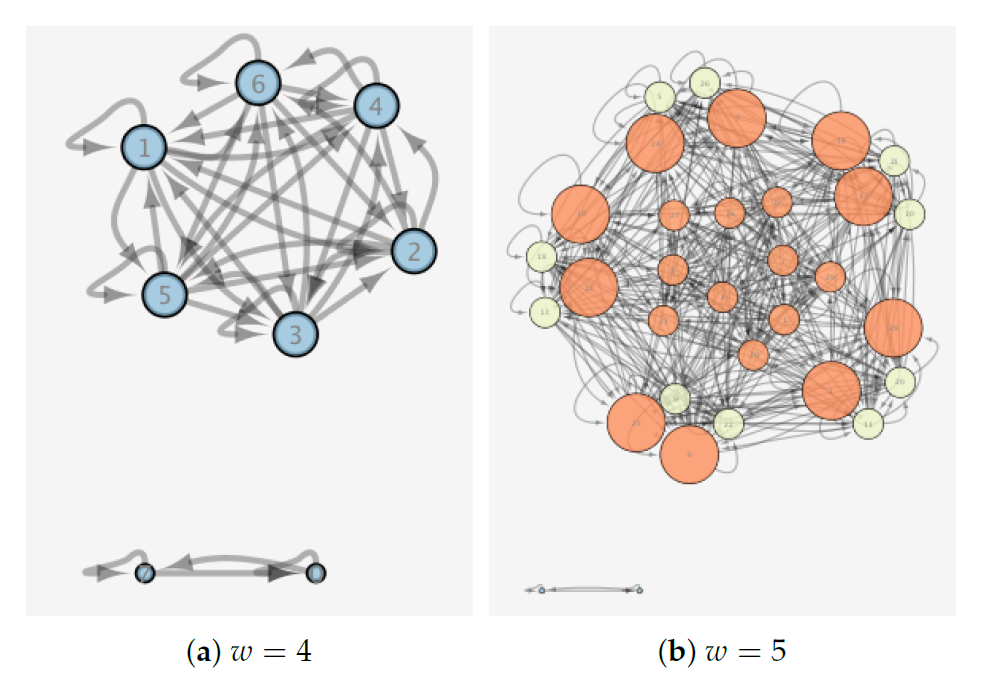 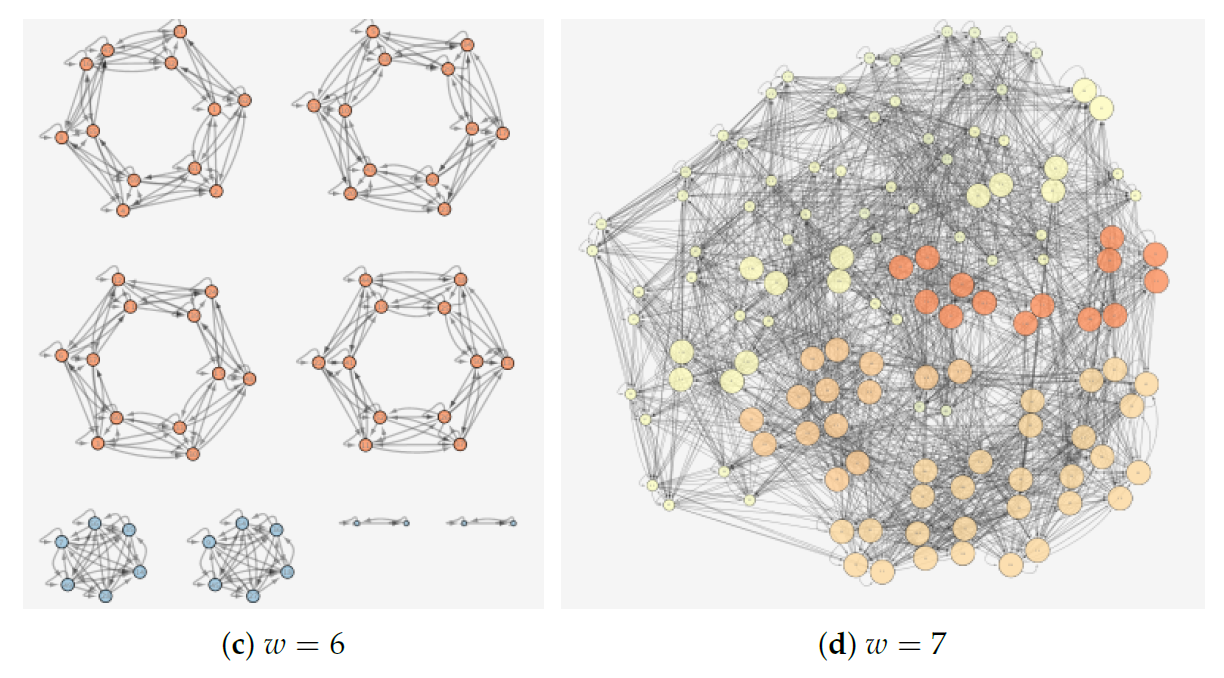 State Transitions (varying Rp, constant w)
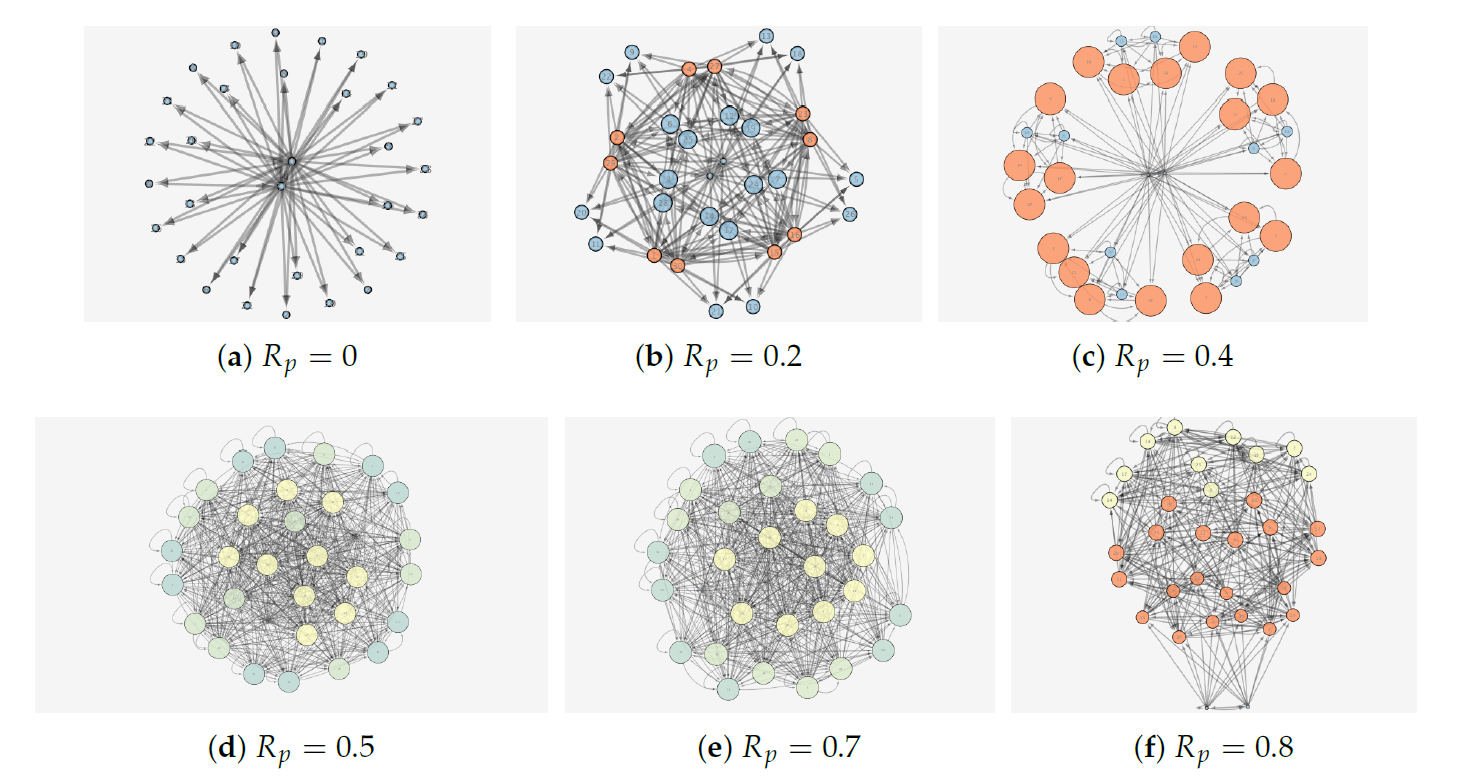 Revisiting the Model
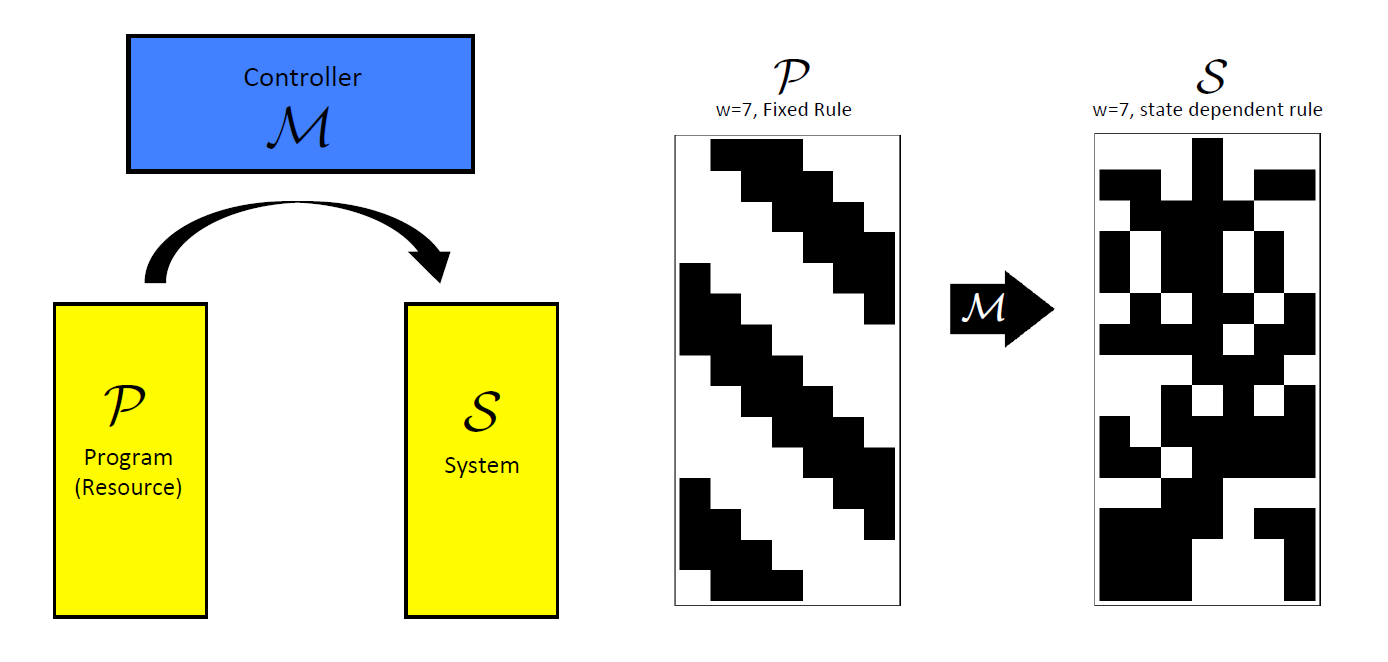 What We’re Currently Exploring
Is there any relationship between complexity and effective information?
Effective Information:
“Assess the causal influence of one subset of a system on another.” – Hoel, 2016
“When effective information is asses over the entire system, it captures how effective and informative a system’s causal structure is. Used this way, effective information represents a quantification of “deep understanding”.” – Hoel, 2016, Pearl, 200.
Acknowledgements
My sincerest gratitude goes to
Sara I. Walker, Alyssa Adams, Paul Davies
NASA Space Grant
ASU, The School of Earth and Space Exploration